Waldenströms makroglobulinemi
Daniel Roth okt 2024
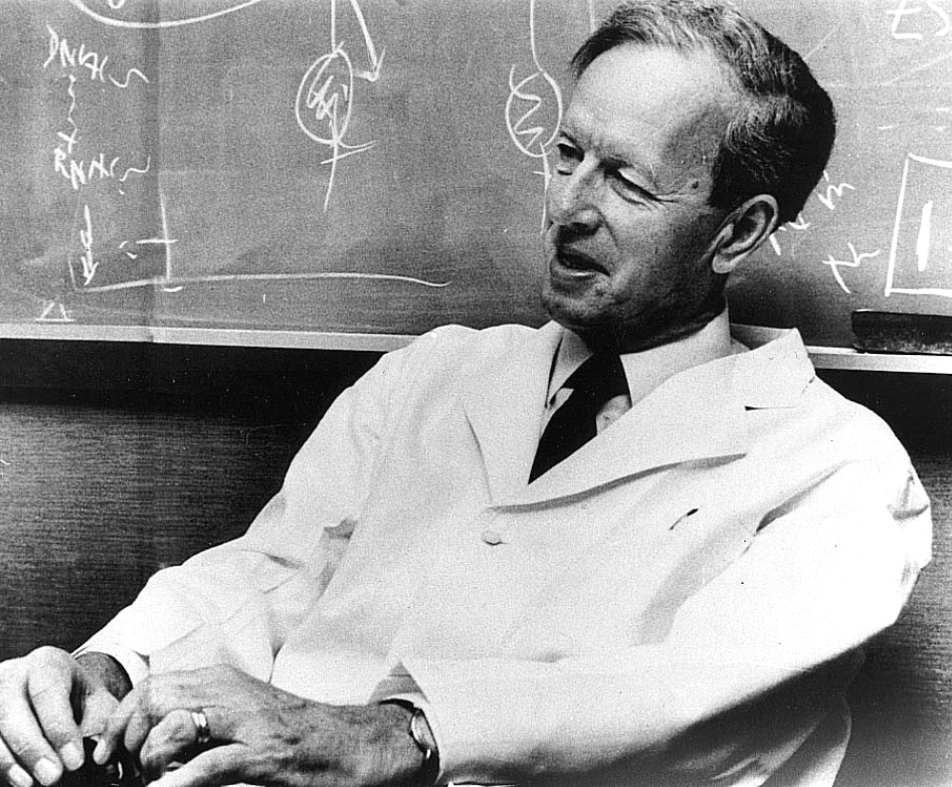 Jan Waldenström 1906-1996
Waldenströms makroglobulinemi


Kronisk lymfoproliferativ sjukdom

Incidens: 3-4 fall/ 1 miljon och år

2/3 är män

Medianålder vid diagnos: 73 år
Benmärgsinfiltration

Lymfadenopati

Splenomegali

M-komponent av typ IgM
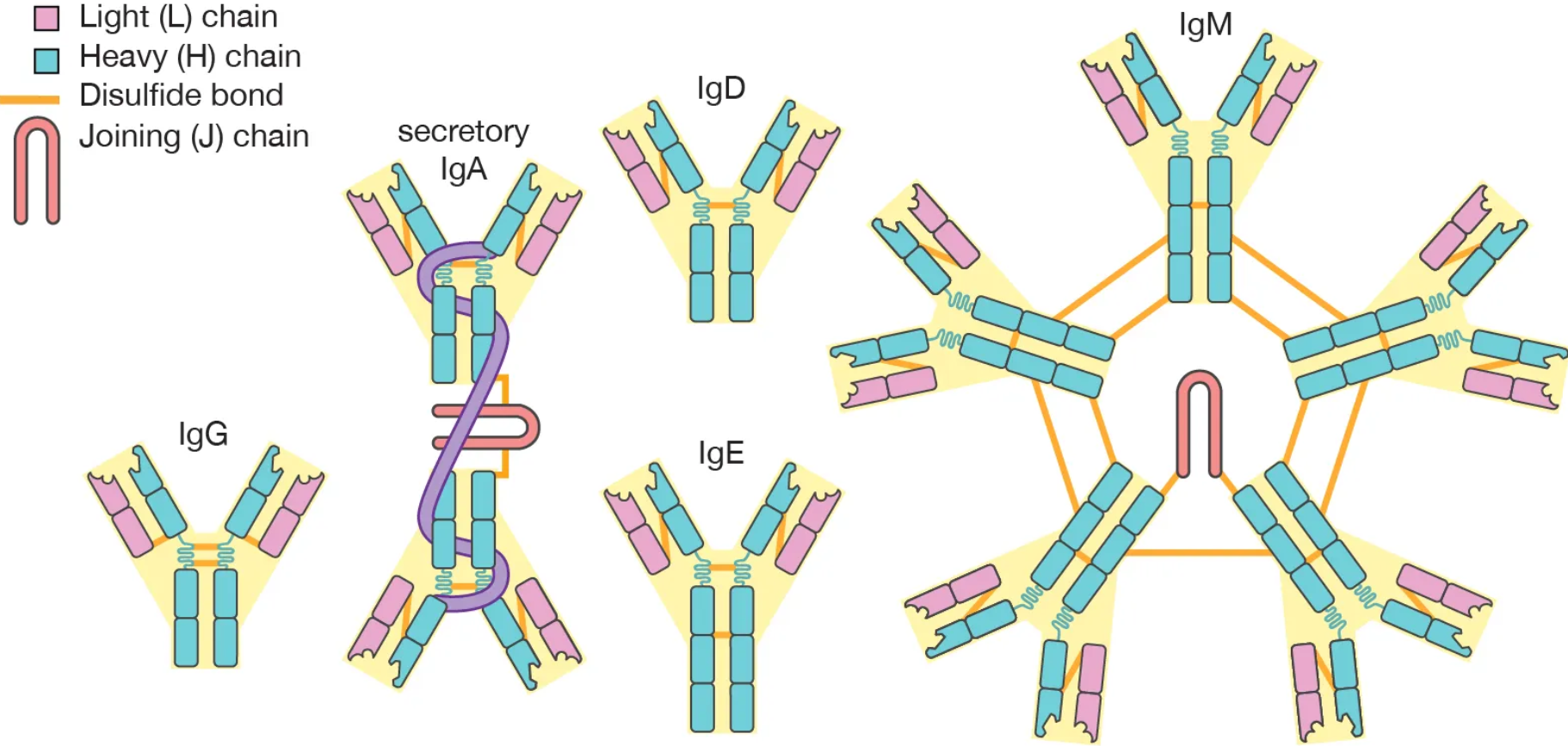 Anemi

Trombocytopeni

Ökad infektionsbenägenhet

Viktnedgång

M-komponenten…
M-komponenten: 

Trötthet
Perifer neuropati (MAG-antikroppar)
Hyperviskositet (huvudvärk, suddig syn, näsblödning, kognitiv påverkan, retinala blödningar)
Njursvikt
Raynauds fenomen
Köld-agglutininer med hemolys (pos DAT anti-C3d)
Kryoglobulinemi (utfällning vid lägre temperaturer), livedo retikularis, artralgi, hudsår
Vaskulit
Muskel/ledsmärta
Andra problem vid WM: 

Amyloidos
7% av WM
Misstänk vid njurpåverkan, hjärtpåverkan, polyneuropati

Bing-Neel
1% av WM
Infiltration av lymfoplasmacytoida celler i CNS
MR, LP (MYD88 L256P-mutation, M-komp) hjärnbiopsi
Diagnostik 


Blodprover: blst diff, Na, K, krea, LD, leverst, p-elfores, retikulocyter
Blodsmittescreening, DAT, kryoglobuliner

CT thorax buk

Benmärgsutredning: utstryk flöde biopsi
Behandling


DRC, kurintervall 21 dagar, 6–8 kurer
Dexametason 20 mg iv eller per os dag 1
Rituximab 375 mg/m2 iv dag 1
T Cyklofosfamid 100 mg/m2 x 2 dag 1–5 (total dos 1 000 mg/m2)
Behandling


Rituximab singel:  375 mg/m2 iv 1 gång per vecka i 4 veckor (+ 4 veckor om effekt). OBS: flare-reaktion

Bendamustin + Rituximab

Ibrutinib

Velcade 1,6 mg/m2 dag 1, 8, 15 i 28-dagarscykler.

Högdoskandidat?
Utvärdering, uppföljning


Långsamt sjunkande M-komponent
Normalisering av Hb
Minskad lymfadenopati

Åb efter avslutad behandling 
Prover 1 gång per månad
Åb 1-2 ggr per år.
Relaps av WM

Om >2 år har gått sedan avslutad beh kan man upprepa beh


DRC
R-Benda
Ibrutinib
FCR
R-CHOP (vid aggressiv tumör/transformation)
Högdos till yngre med bristfällig eller kort respons på behandling